Cloud Computing Fall 2020
[Speaker Notes: Introduction to the Cloud]
Overview
Welcome!
 Format of this course
 Lectures
 Exercises
 Project work
 Deadlines
 Grading
Welcome!
Source: Unsplash/Tyler Lastovich under Unsplash License
Peter Wenzl
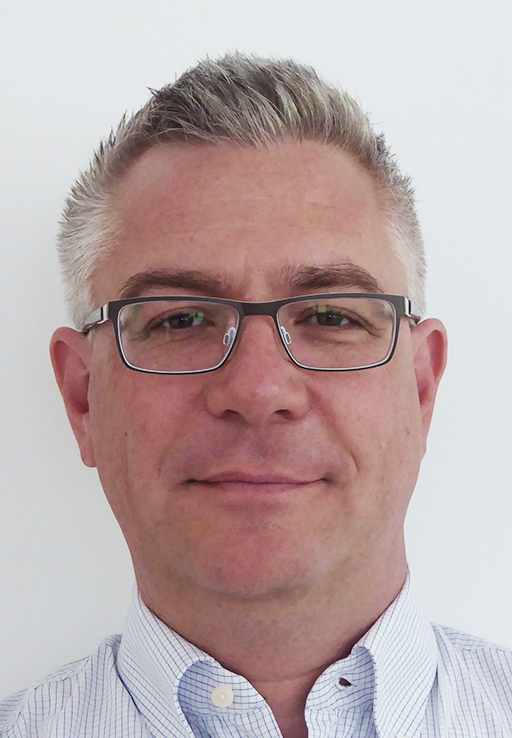 Computer Science Master (Dipl. Ing.) TU Wien, 2000
 Telecoms Focused Career
 Ericsson Austria
 mobilkom Austria
 Oracle Austria GmBH (CGBU)
 Frequentis AG
 Linkedin: linkedin.com/in/peterwenzl/
 E-mail: peter.wenzl@edu.fh-campuswien.ac.at
Janos Pasztor
Software developer and DevOps engineer background  (10+ years experience)
 Cloud Focused Career
 Docler Group
 IXOLIT
 Entrecloud
 A1
 Deloitte
 Certified Kubernetes Application Developer
 Website: pasztor.at
 Linkedin: linkedin.com/in/janoszen/
 E-mail: janos.pasztor@edu.fh-campuswien.ac.at
Format of this course
Source: Unsplash/Morning Brew under Unsplash License
page 6
Format overview
Integrated course Theory + Practice
 Theory Online Lectures (learn at your own pace)
 Practice Individual Project Work (in 3 parts)
Website
https://fh-cloud-computing.github.io
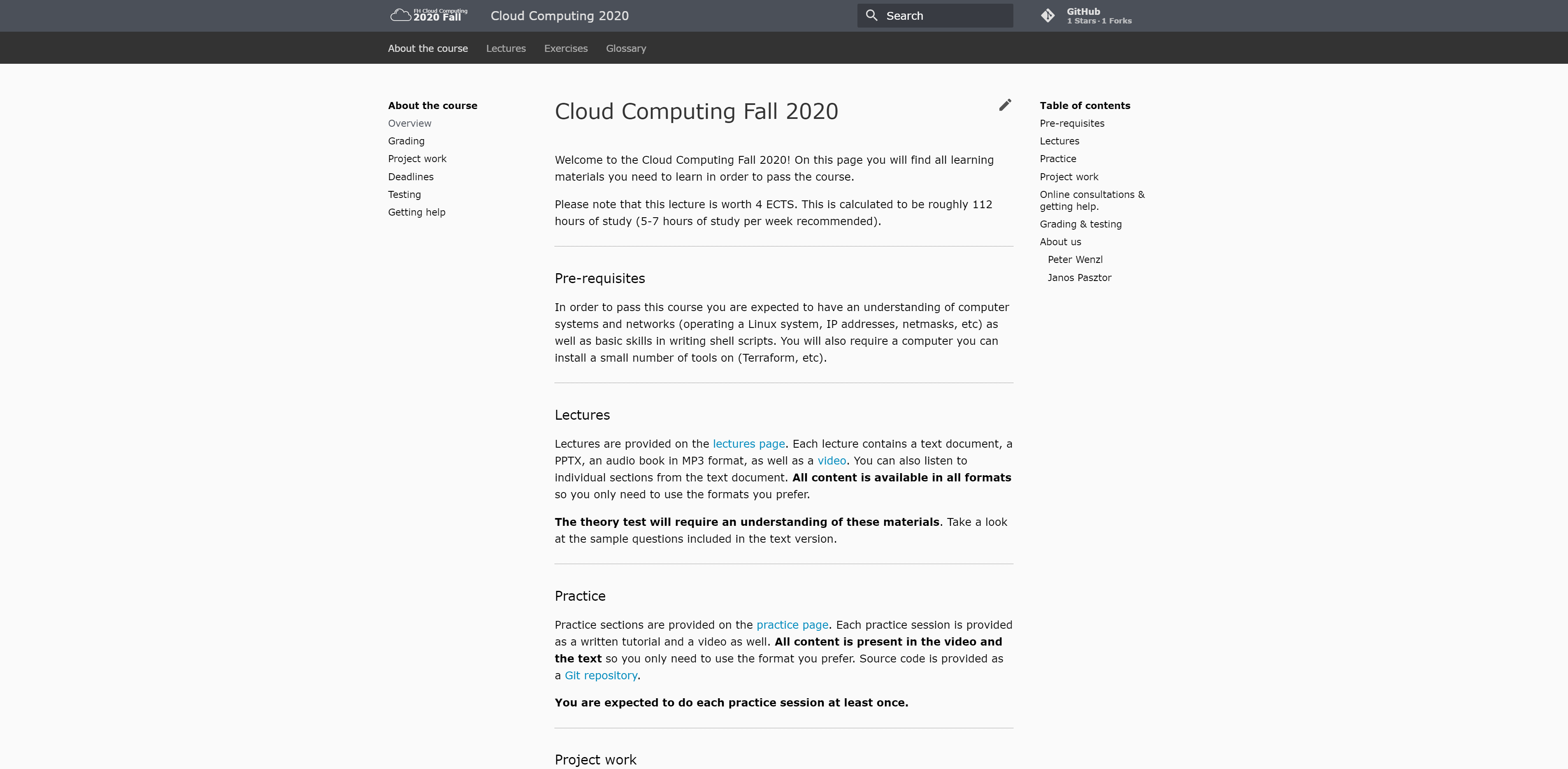 Moodle
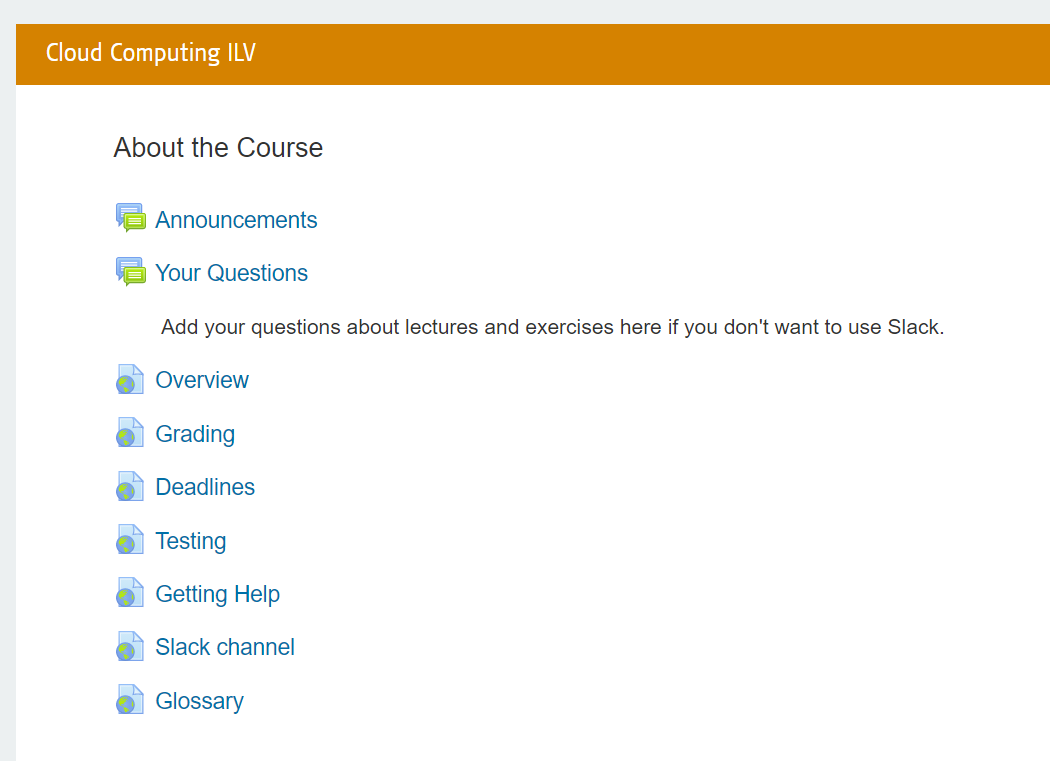 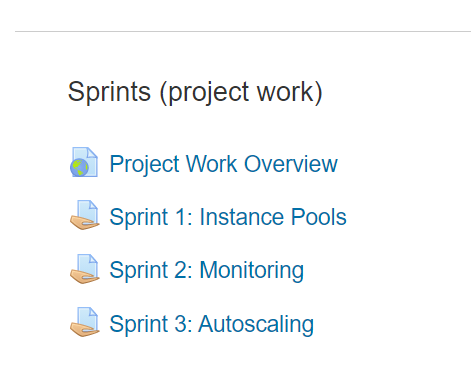 Slack
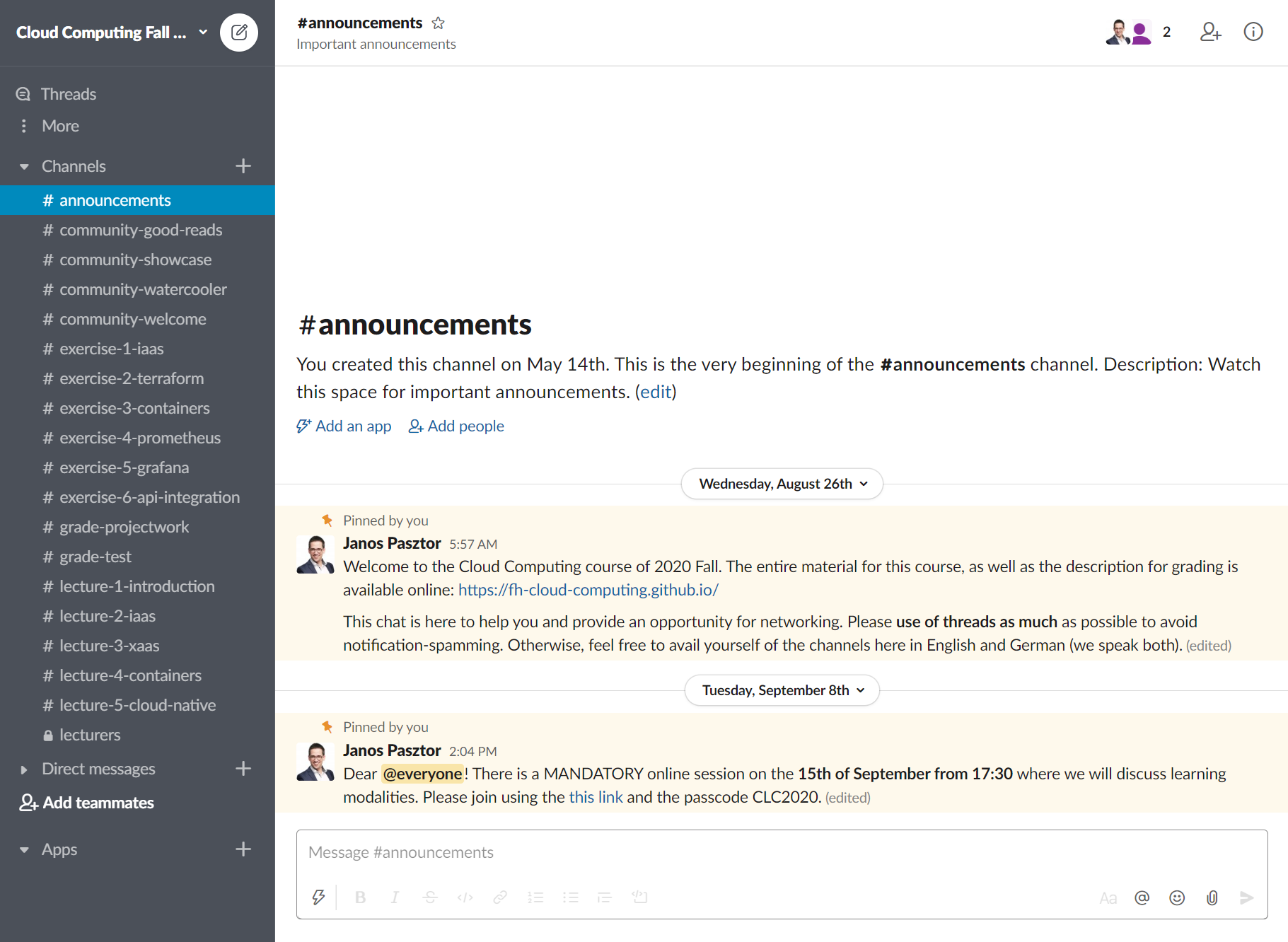 page 10
Lectures
Source: Unsplash/Mohammad Shahhosseini under Unsplash License
Lecture format
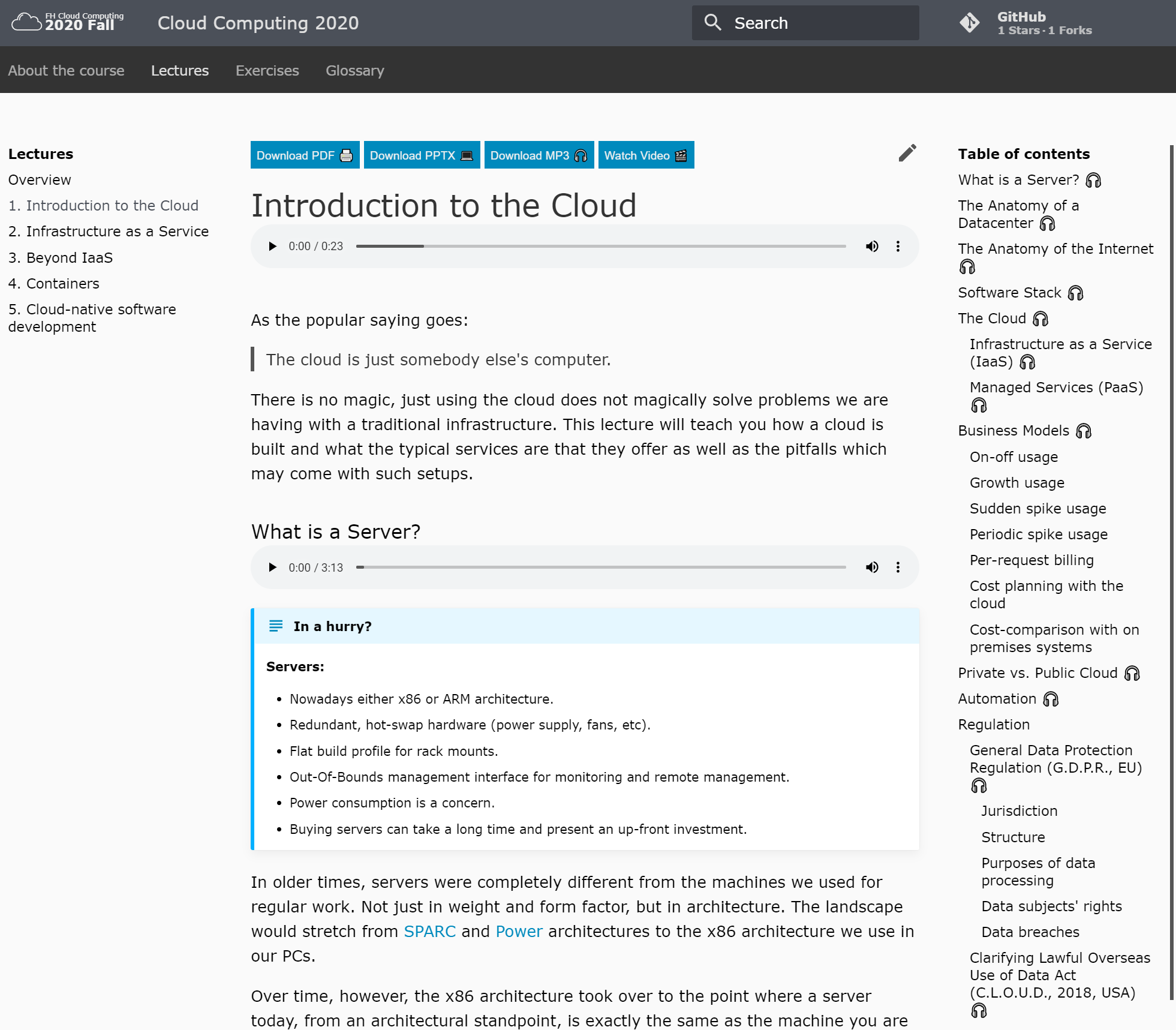 Lecture format
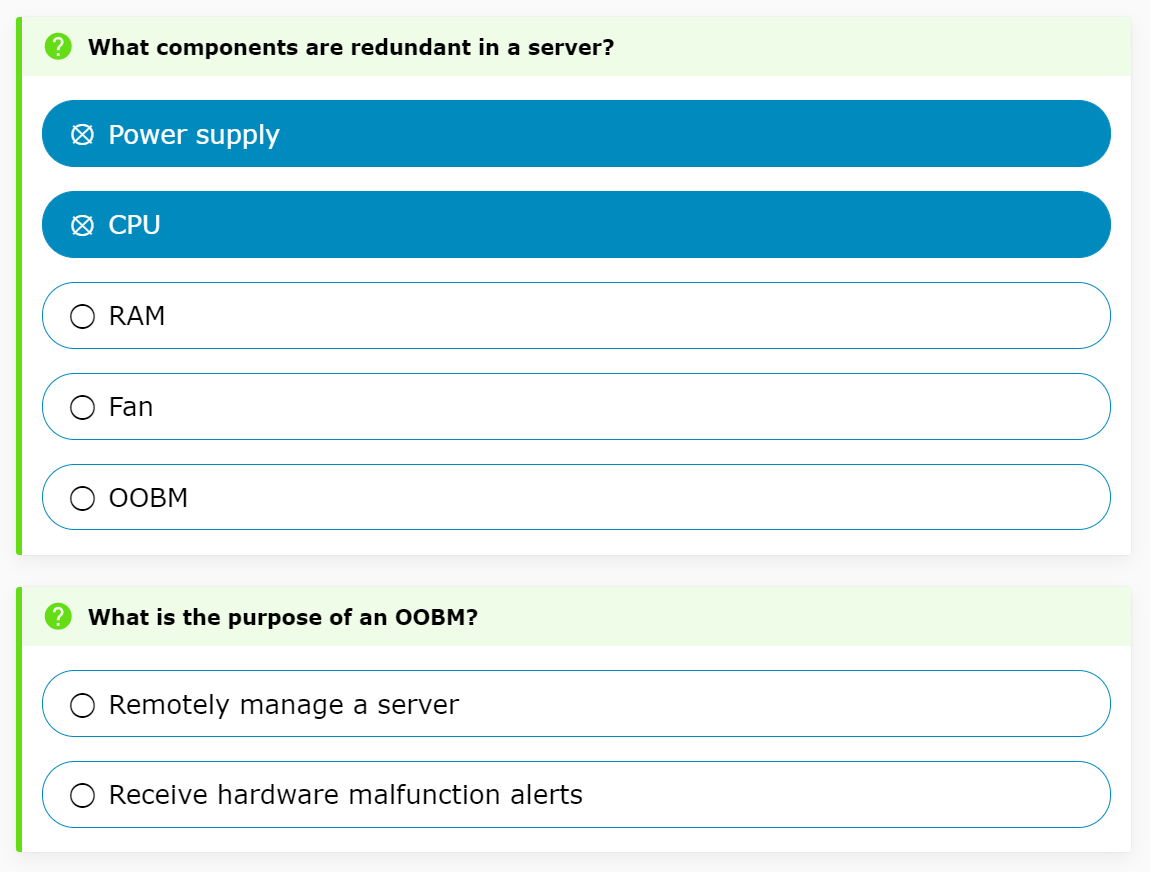 Lecture format
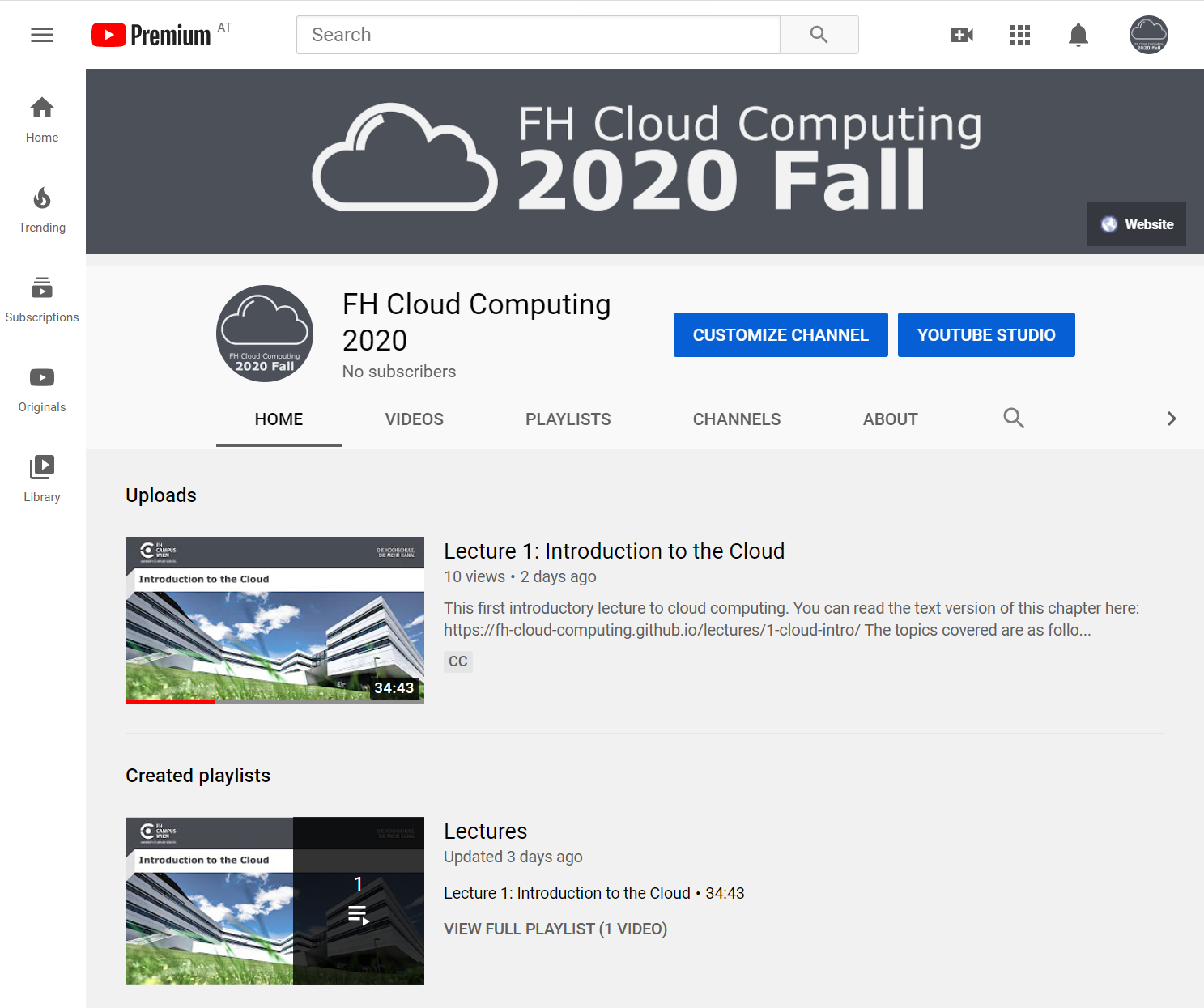 Lecture format
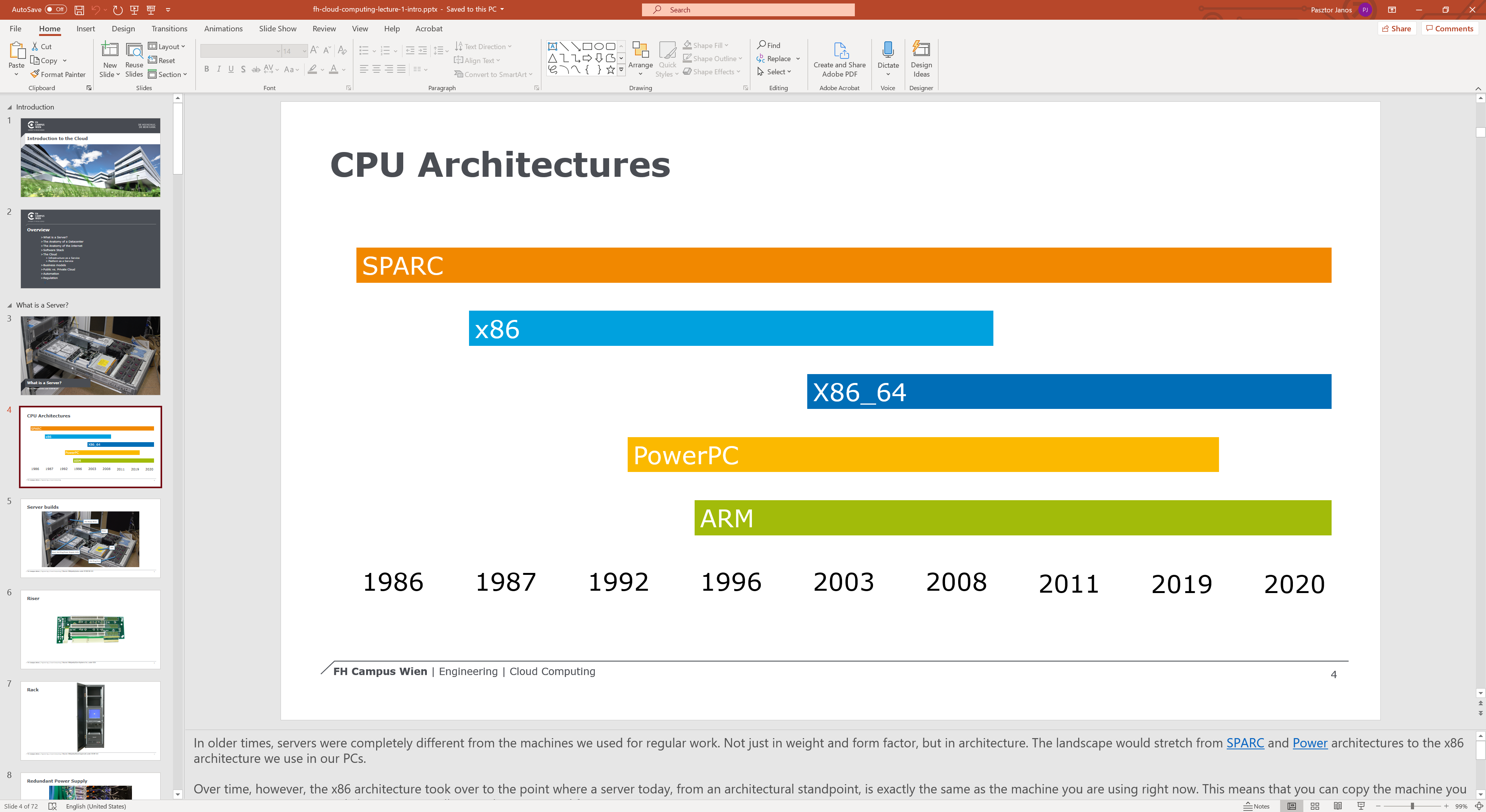 Lecture format
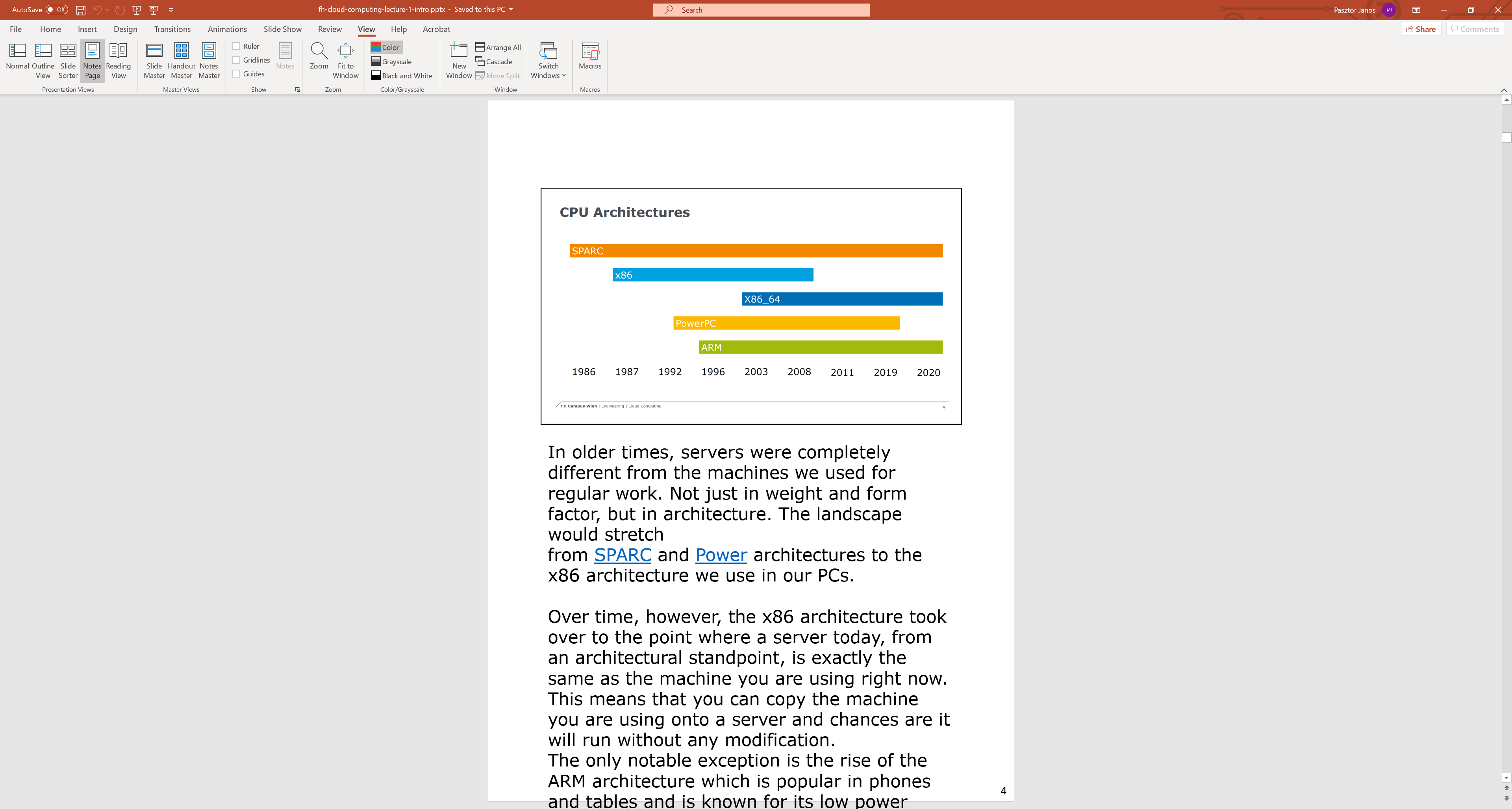 Exercises
Source: Unsplash/John Cameron under Unsplash License
Exercises
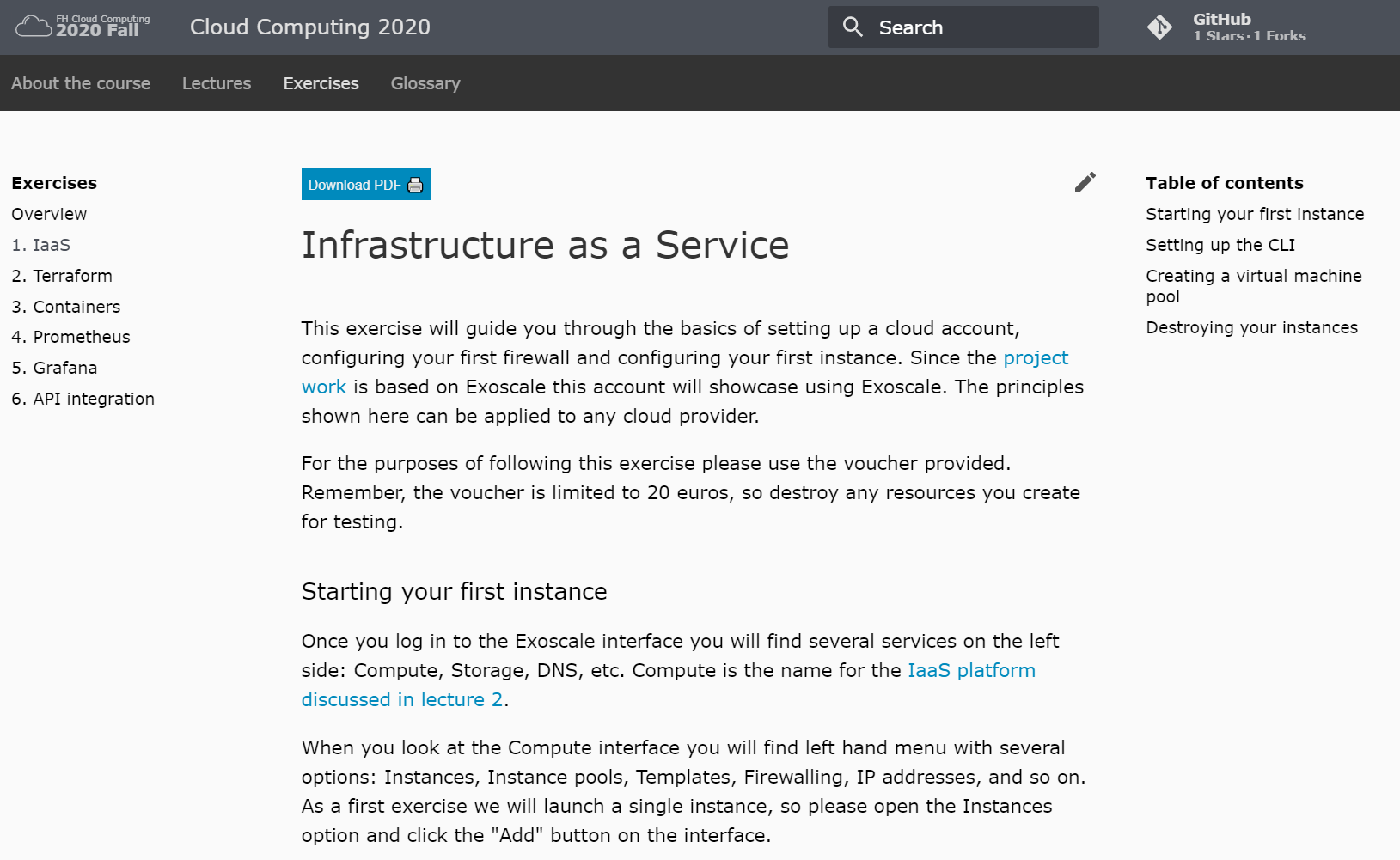 Project work
Source: Unsplash/Jo Szczepanska under Unsplash License
The project
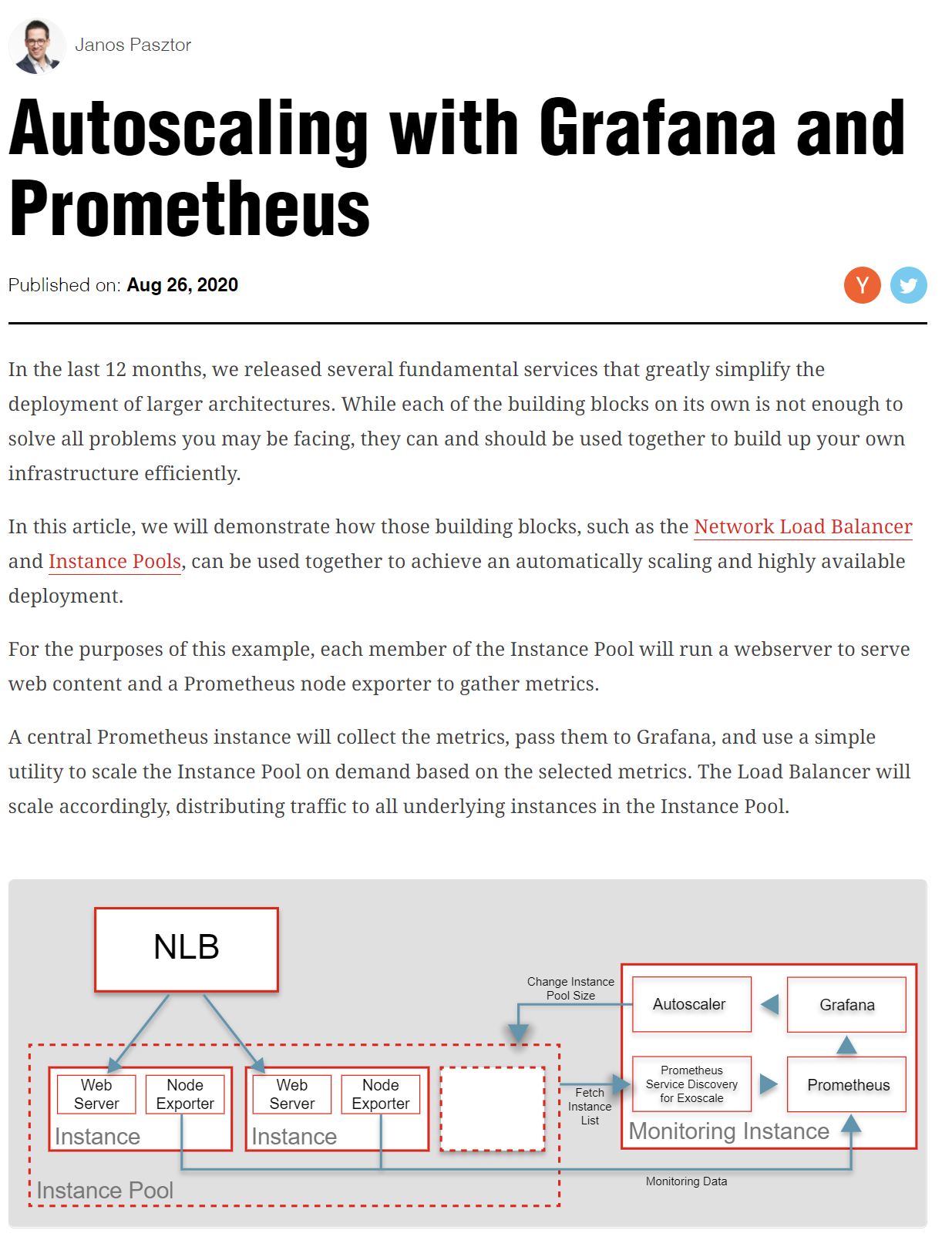 Architecture
Network Load Balancer
Monitoring VM
SD
Autoscaler
VM
VM
VM
Prometheus
Grafana
Instance Pool
Budget
20 €
-15% to your grade if you run out
Tooling
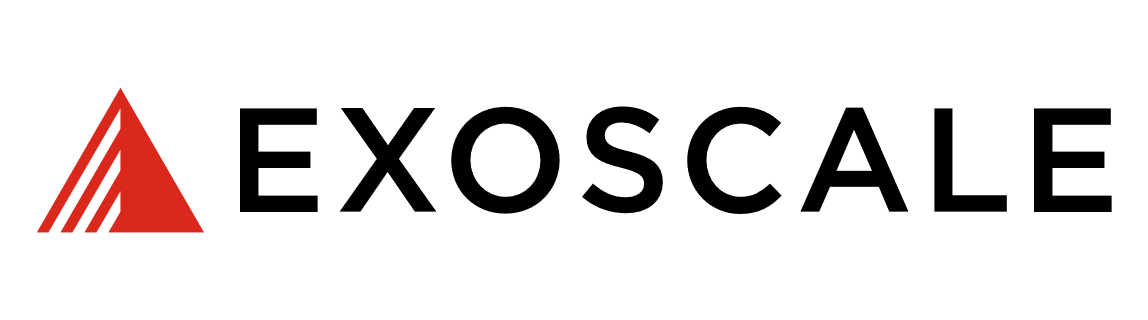 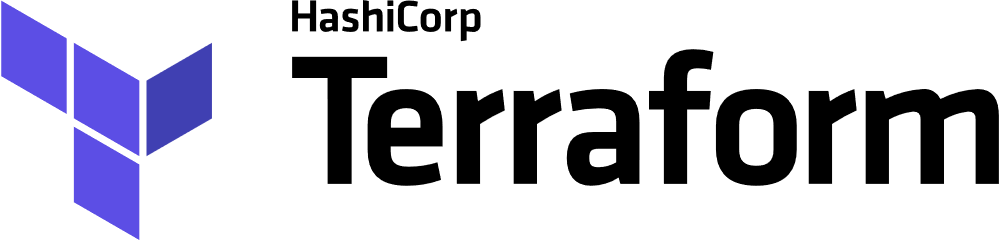 General rules
If you use Terraform, add a Git link in Moodle.

 If you set up manually, contact us for a review appointment.

 Random solutions will be selected for manual review. Please be prepared to explain your solution.
Solutions
Released 5 days after the deadline.
 Can be used as a basis for the next sprint.
 https://github.com/FH-Cloud-Computing
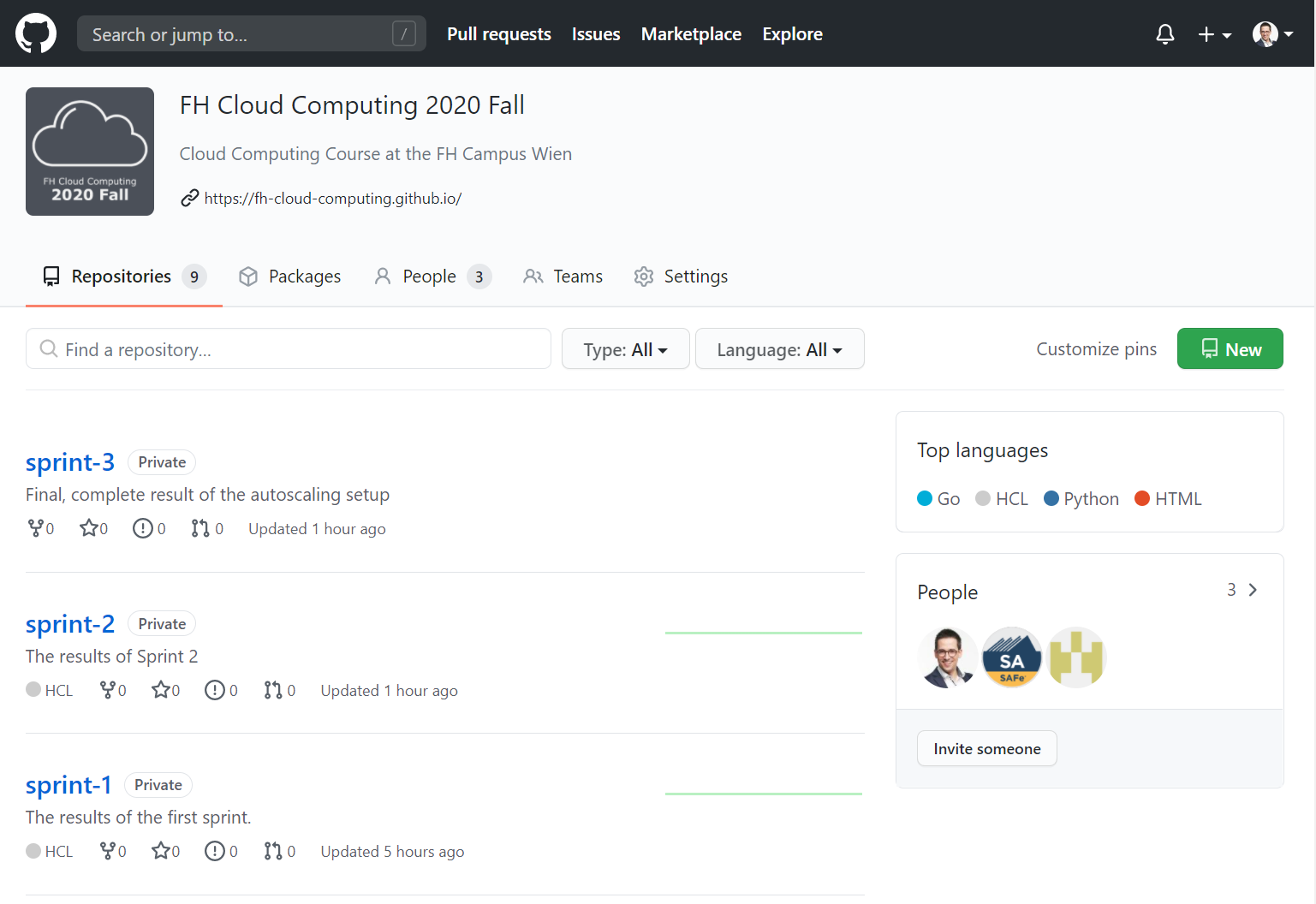 Deadlines
Source: Unsplash/Kevin Ku under Unsplash License
October 15: Project Work Sprint 1
Set up Load Balancer and Instance pool.
 Solution will be released on October 20.
November 15: Project Work Sprint 2
Monitor instances in an instance pool.
 Solution will be released on November 20.
December 15: Project Work Sprint 3
Full auto-scaling.
 Solution will be released on December 20.
Grading
Source: Unsplash/Annie Spratt under Unsplash License
Overview
55% written exam (must reach 60% to score)
 45% project work
Sprint 1: Instance Pool & NLB
5% for having a working instance pool and NLB
 10% for having a fully automated setup using Terraform
Sprint 2: Monitoring
5% for having a working monitoring
 5% for having a fully automated setup using Terraform
 5% for implementing the Prometheus service discovery yourself
Sprint 3: Autoscaling
5% for having a working monitoring
 5% for having a fully automated setup using Terraform
 5% for implementing the autoscaler yourself
Exoscale Budget Overrun
-15% if your Exoscale account runs out of budget
Summary
55% written exam
 45% project work
 15% Sprint 1: Instance Pool & NLB
 5% for having a working instance pool and NLB
 10% for having a fully automated setup using Terraform
 15% Sprint 2: Monitoring
 5% for having a working monitoring
 5% for having a fully automated setup using Terraform
 5% for implementing the Prometheus service discovery yourself
 15% Sprint 3: Autoscaling
 5% for having a working monitoring
 5% for having a fully automated setup using Terraform
 5% for implementing the autoscaler yourself
 -15% if your Exoscale account runs out of funds
Marks
100%-90%:	1
 89%-80%:	2
 79%-70%:	3
 69%-60%:	4
 60%-0%:	5

 You must score at least 60% on the theory test to pass.
Thank you!
Source: Unsplash/Wilhelm Gunkel under Unsplash License
page 38